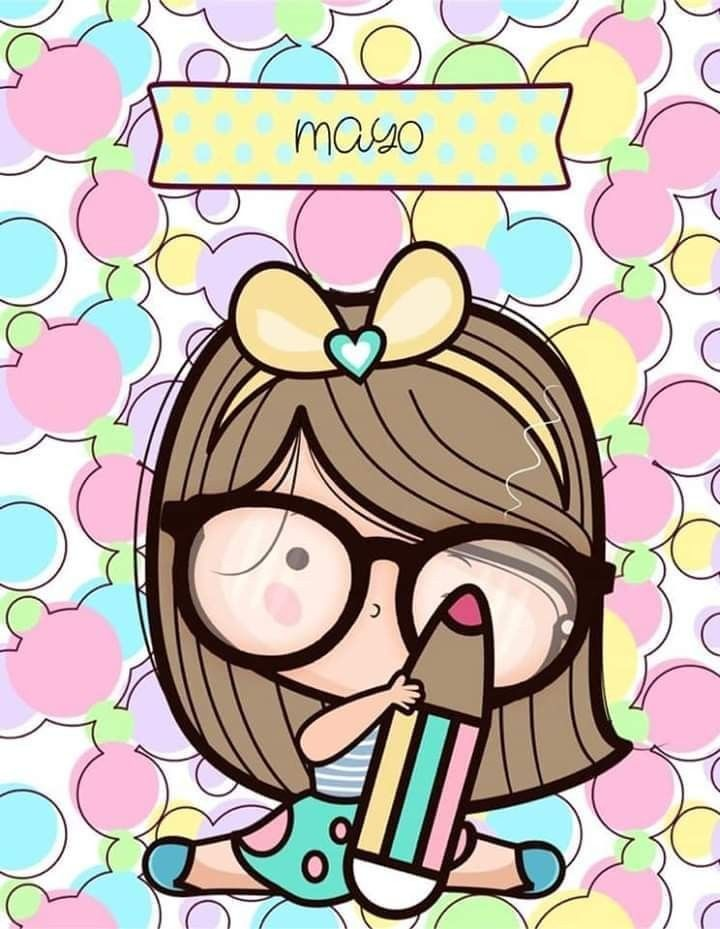 EVALUACIÓN
 CONTINUA
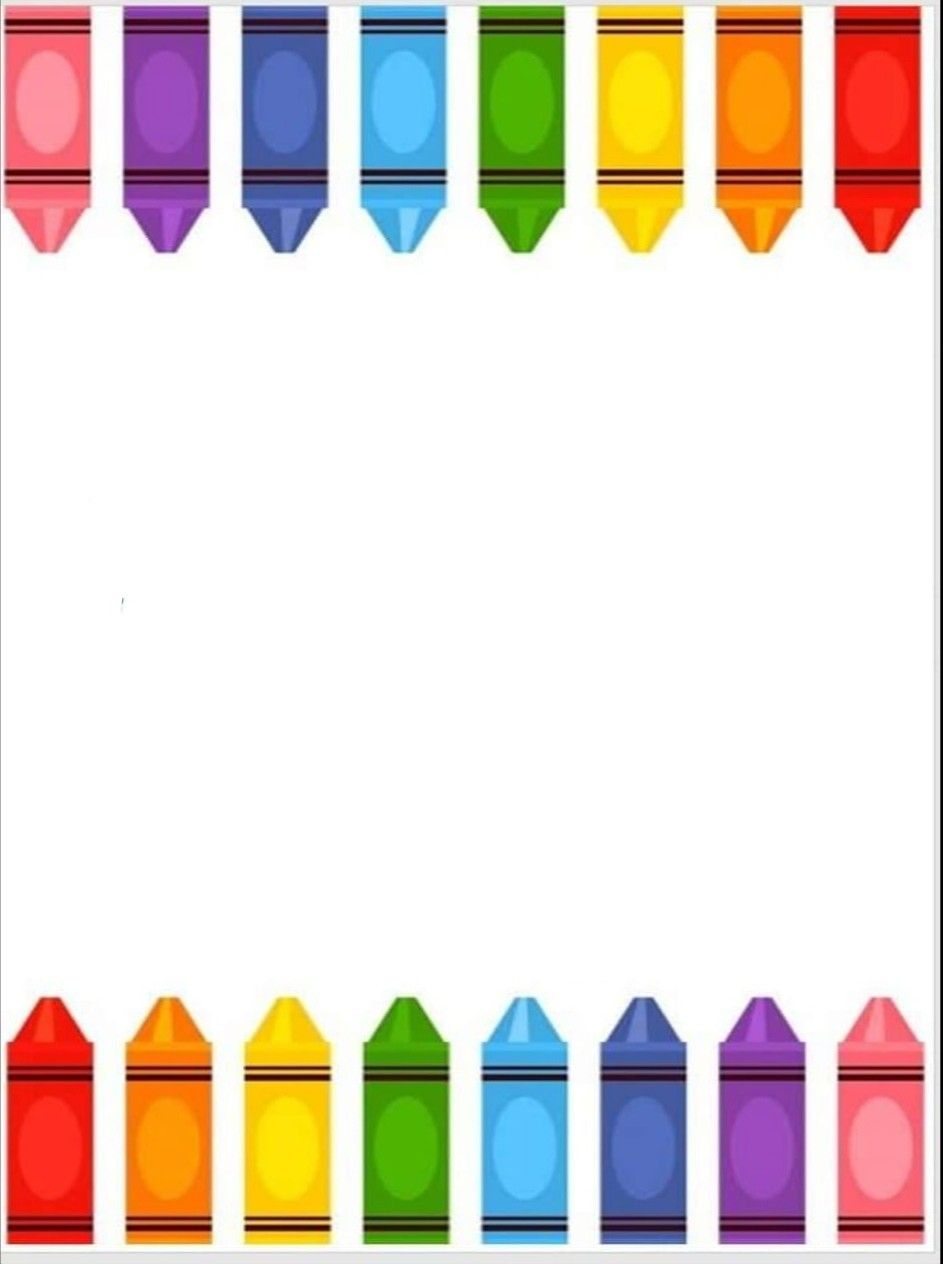 PRIMER 
 SEMANA 
DEL 1 AL 5 
DE MARZO
EVALUACIÓN CONTINUA
Alumno: Iker Uriel Martinez Ortiz  Fecha: 1 al 5 de Marzo
EVALUACIÓN CONTINUA
Alumno: Karely de Jesus Torres Torres  Fecha: 1 al 5 de Marzo
EVALUACIÓN CONTINUA
Alumno:   Fecha: 1 al 5 de Marzo
EVALUACIÓN CONTINUA
Alumno: Hannah Yanil Contreras Castillo  Fecha: 1 al 5 de Marzo
EVALUACIÓN CONTINUA
Alumno: Ignacio David Gonzalez Orozco Fecha: 1 al 5 de Marzo
EVALUACIÓN CONTINUA
Alumno: Casandra Noemi Pineda Martinez  Fecha: 1 al 5 de Marzo
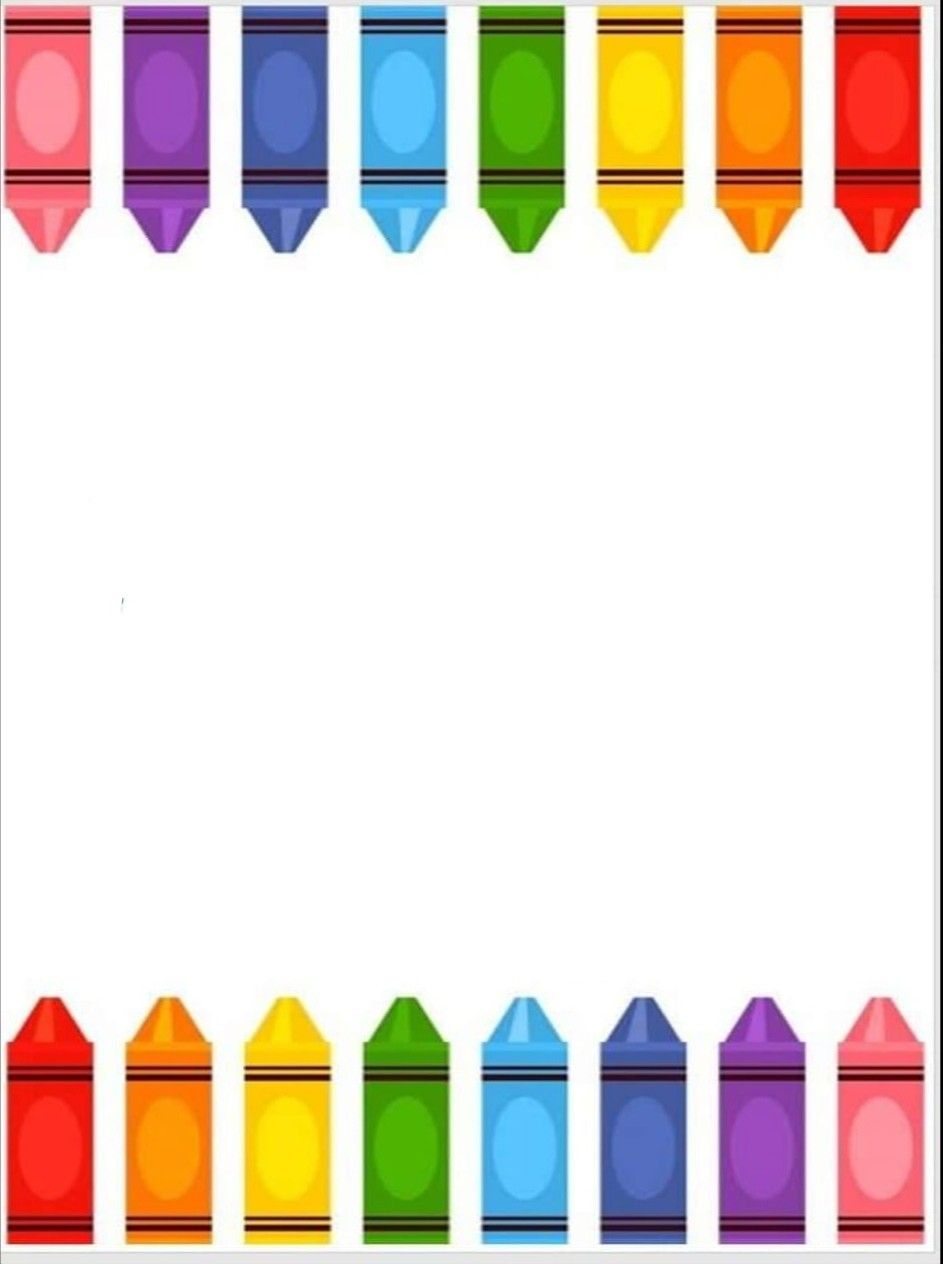 SEGUNDA
 SEMANA 
DEL 08 AL 12 
DE MARZO
EVALUACIÓN CONTINUA
Alumno: Ignacio David Gonzalez Orozco Fecha: 8 al 11 de Marzo
EVALUACIÓN CONTINUA
Alumno: Eduardo Campos Torres Fecha: 8 al 11 de Marzo
EVALUACIÓN CONTINUA
Alumno: Hannah Yanil Contreras Juarez Fecha: 8 al 11 de Marzo
EVALUACIÓN CONTINUA
Alumno: Mia Maday Castillo Martinez Fecha: 8 al 11 de Marzo
EVALUACIÓN CONTINUA
Alumno: Karely de Jesus Torres Torres Fecha: 8 al 11 de Marzo
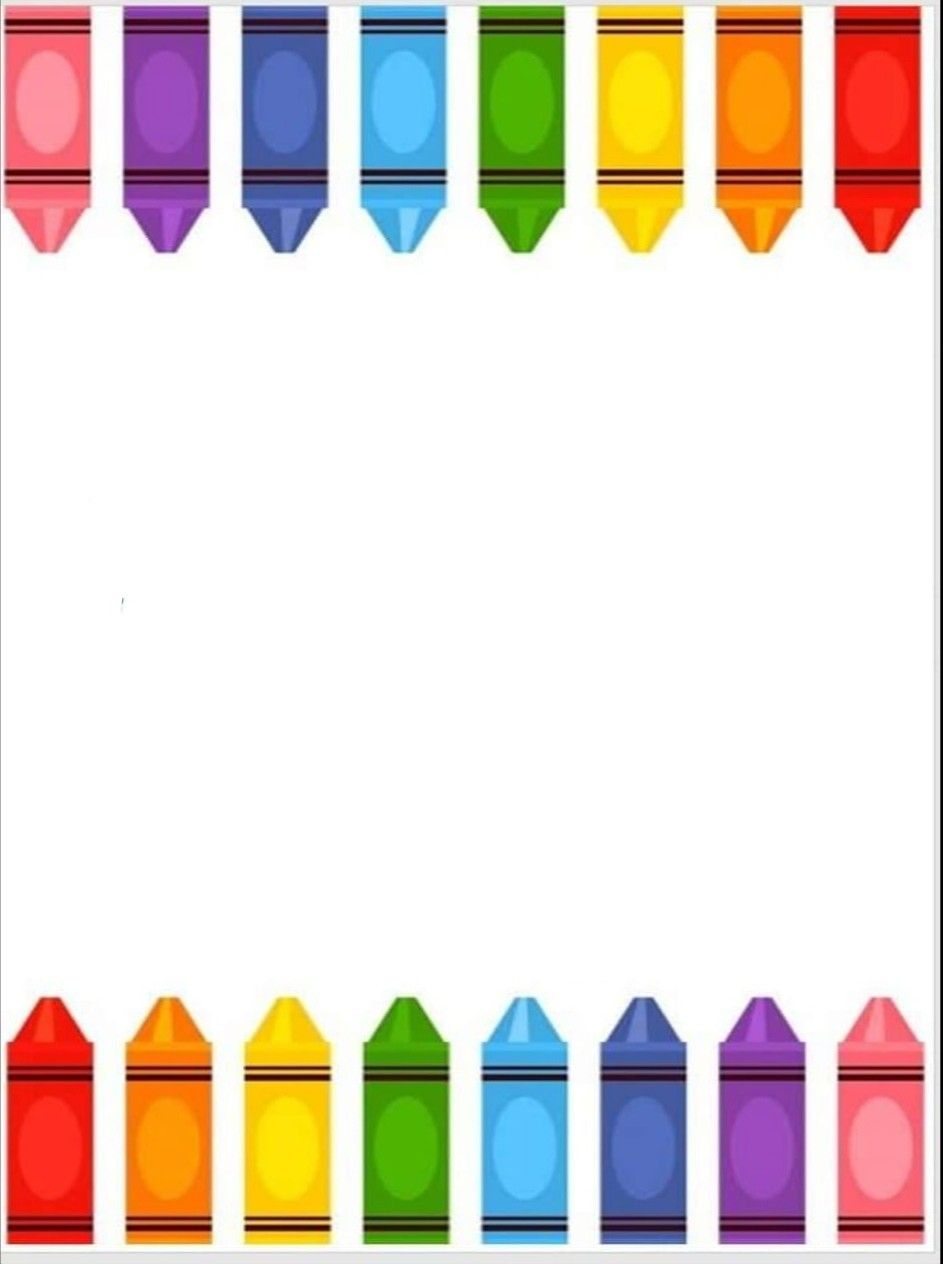 TERCER 
 SEMANA 
DEL 16 AL 19 
DE MARZO
EVALUACIÓN CONTINUA
Alumno:Hannah Yanil Contreras Castillo  Fecha: 16 al 19 Marzo
EVALUACIÓN CONTINUA
Alumno:Eduardo Campos Torres  Fecha: 16 al 19 Marzo
EVALUACIÓN CONTINUA
Alumno:Casandra Noemi Pineda Martinez  Fecha: 16 al 19 Marzo
EVALUACIÓN CONTINUA
Alumno:Victor Jose Rico Ruiz Fecha: 16 al 19 Marzo
EVALUACIÓN CONTINUA
Alumno: Melany Victoria Martinez Martinez Fecha: 16 al 19 Marzo
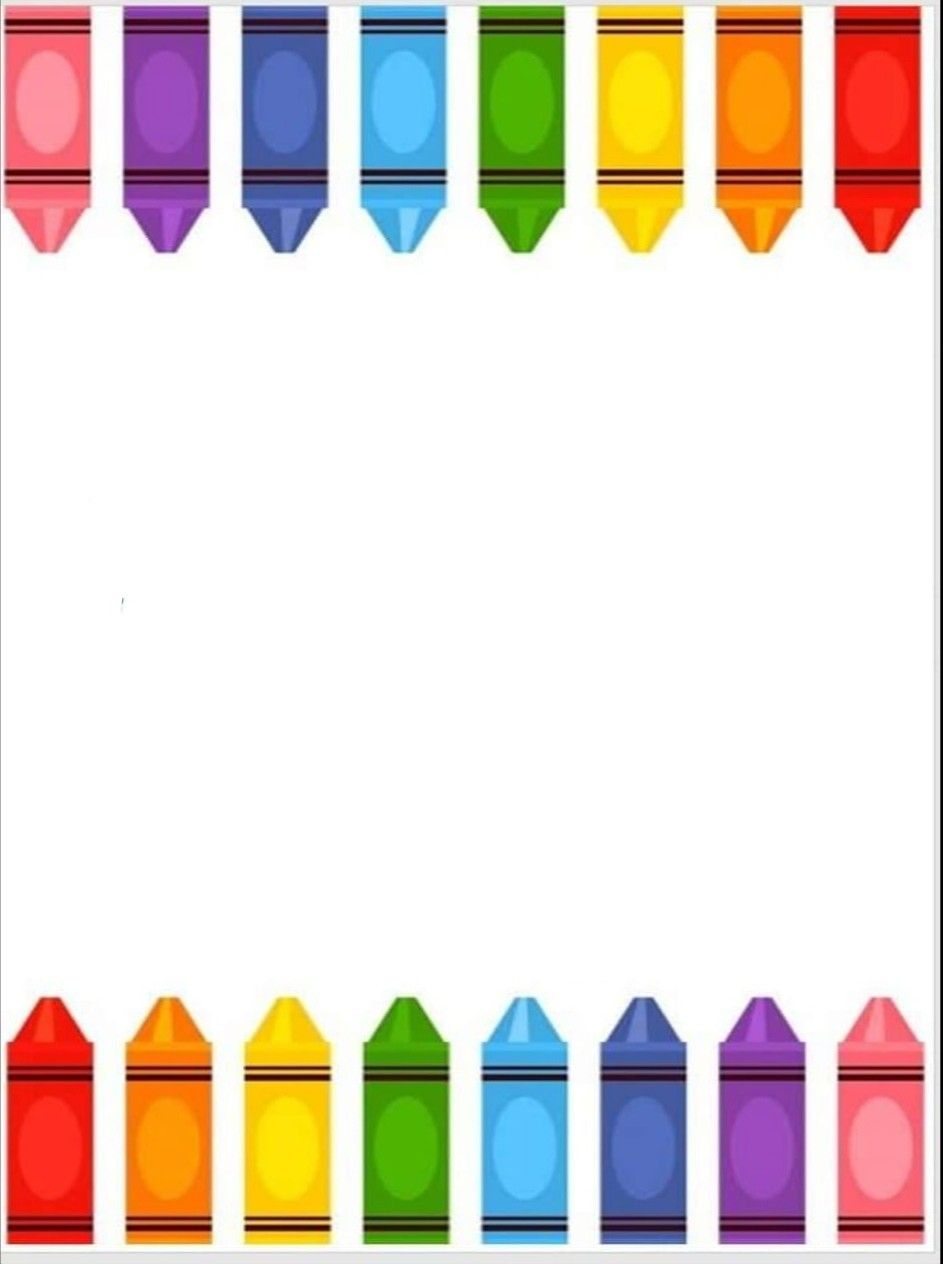 CUARTA  
 SEMANA 
DEL 16 AL 19 
DE MARZO
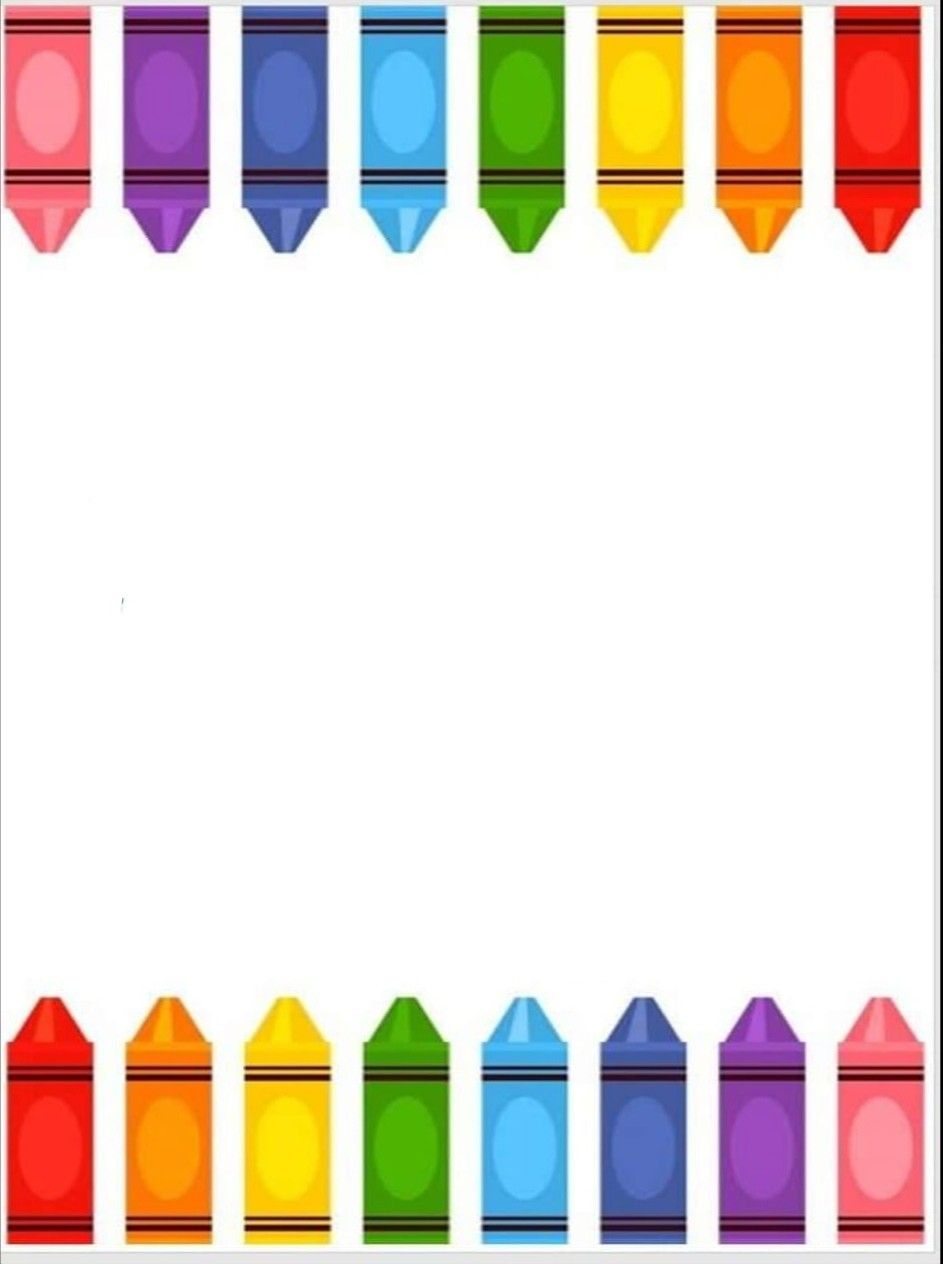 No hubo
aprendizaje 
para evaluar 
bebido a la
 evaluación 
del segundo
 trimestre
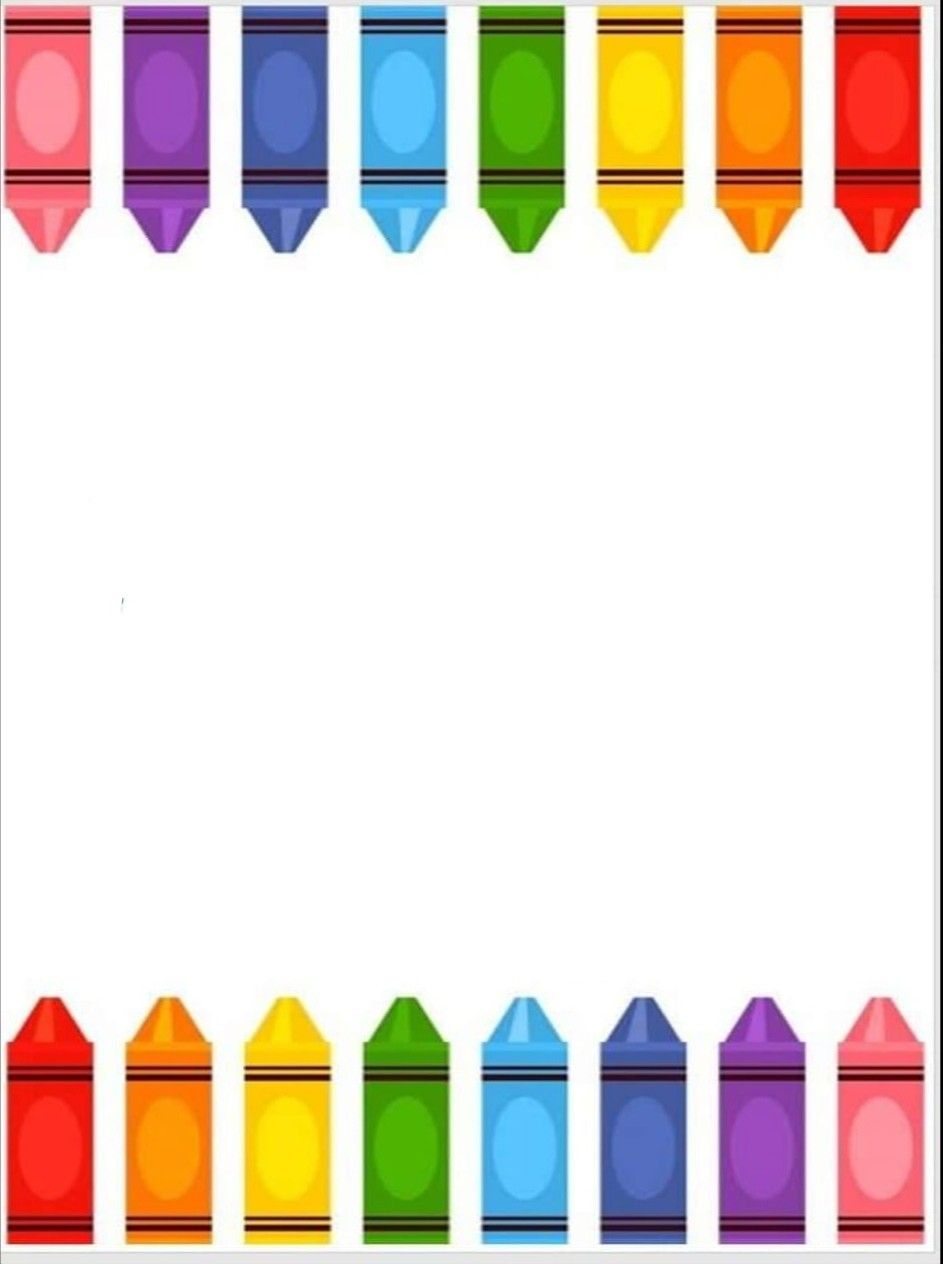 SEXTA  
 SEMANA 
DEL 19 AL 23  
DE ABRIL
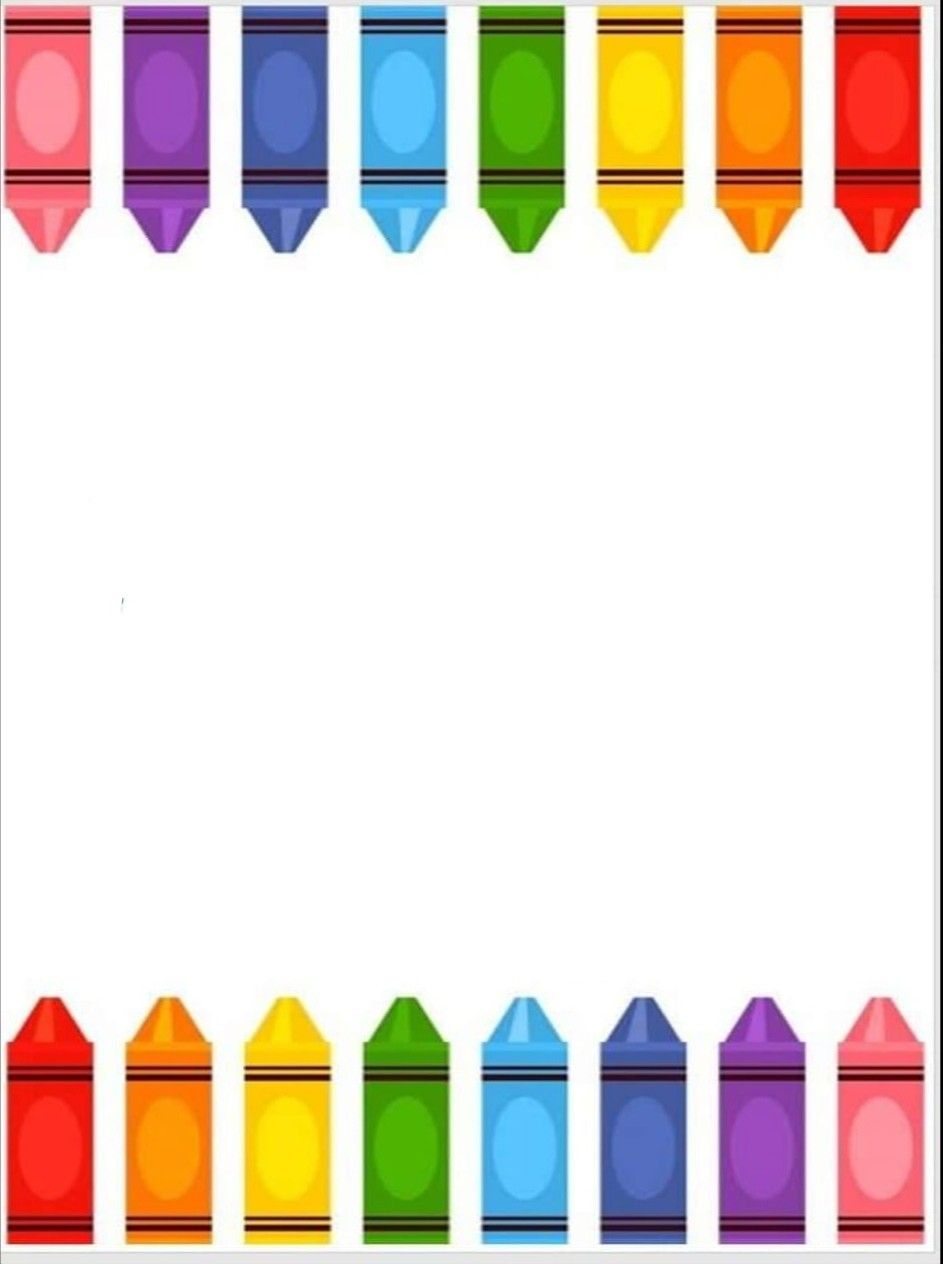 Durante esta semana
 no se trabajo con 
aprendizaje esperado
debido  a que se 
comenzara 
a trabajar con los 
 aprendizaje esperados 
de CONAFE
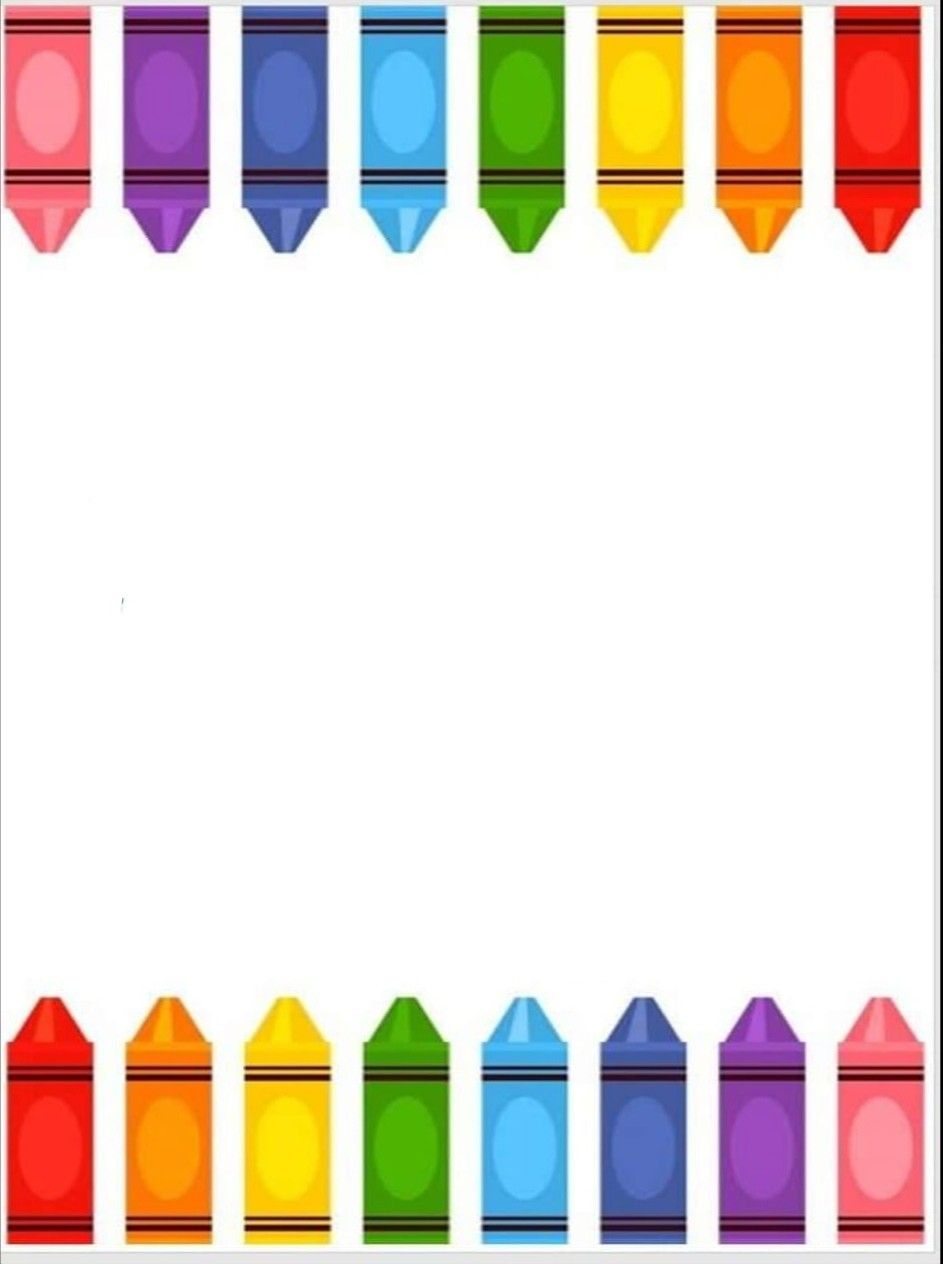 SEPTIMA  
 SEMANA 
DEL 26 AL 30 
DE ABRIL
evaluacion
Nombre de alumno:Hannah Yanil Contreras Castillo
Nombre de alumno: Ignacio Gonzalez Orozco
evaluacion
Nombre de alumno:Iker Uriel Ortiz Martinez
Nombre de alumno: Casandra Noemi Pineda Martinez
evaluacion
Nombre de alumno:Karely de Jesus Torres Torres
Nombre de alumno: Melany Victoria Martinez Martinez
evaluacion
Nombre de alumno:Eduardo Campos Torres
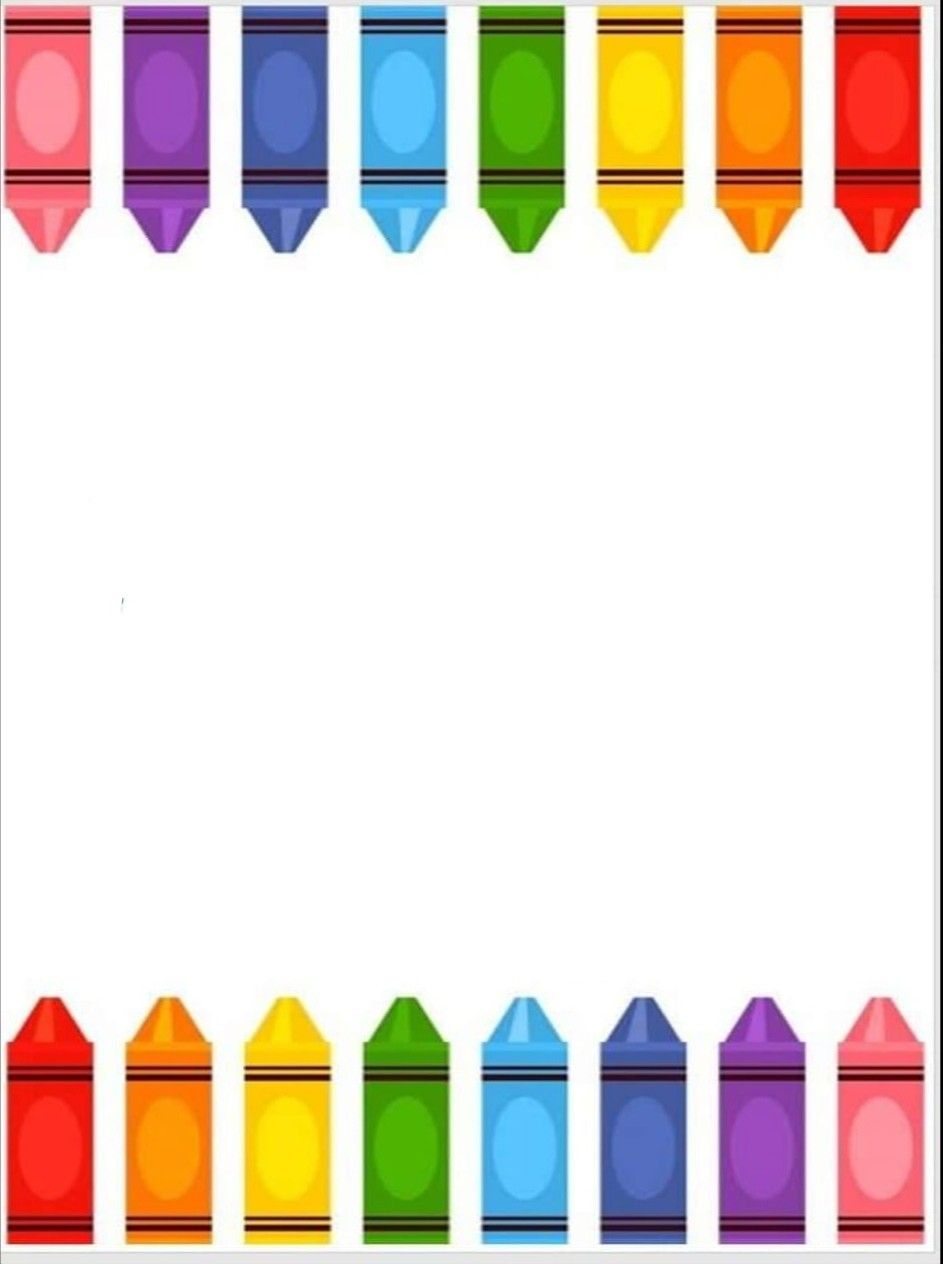 NOVENA  
 SEMANA 
DEL 3 AL 7 
DE ABRIL
evaluacion
Nombre del alumno: Hannah Yanil Contreras Castillo
Nombre del alumno: Casandra Noemi Pineda Martinez
evaluacion
Nombre del alumno: Eduardo Campos Torres
Nombre del alumno: Karely de Jesus Torres Torres
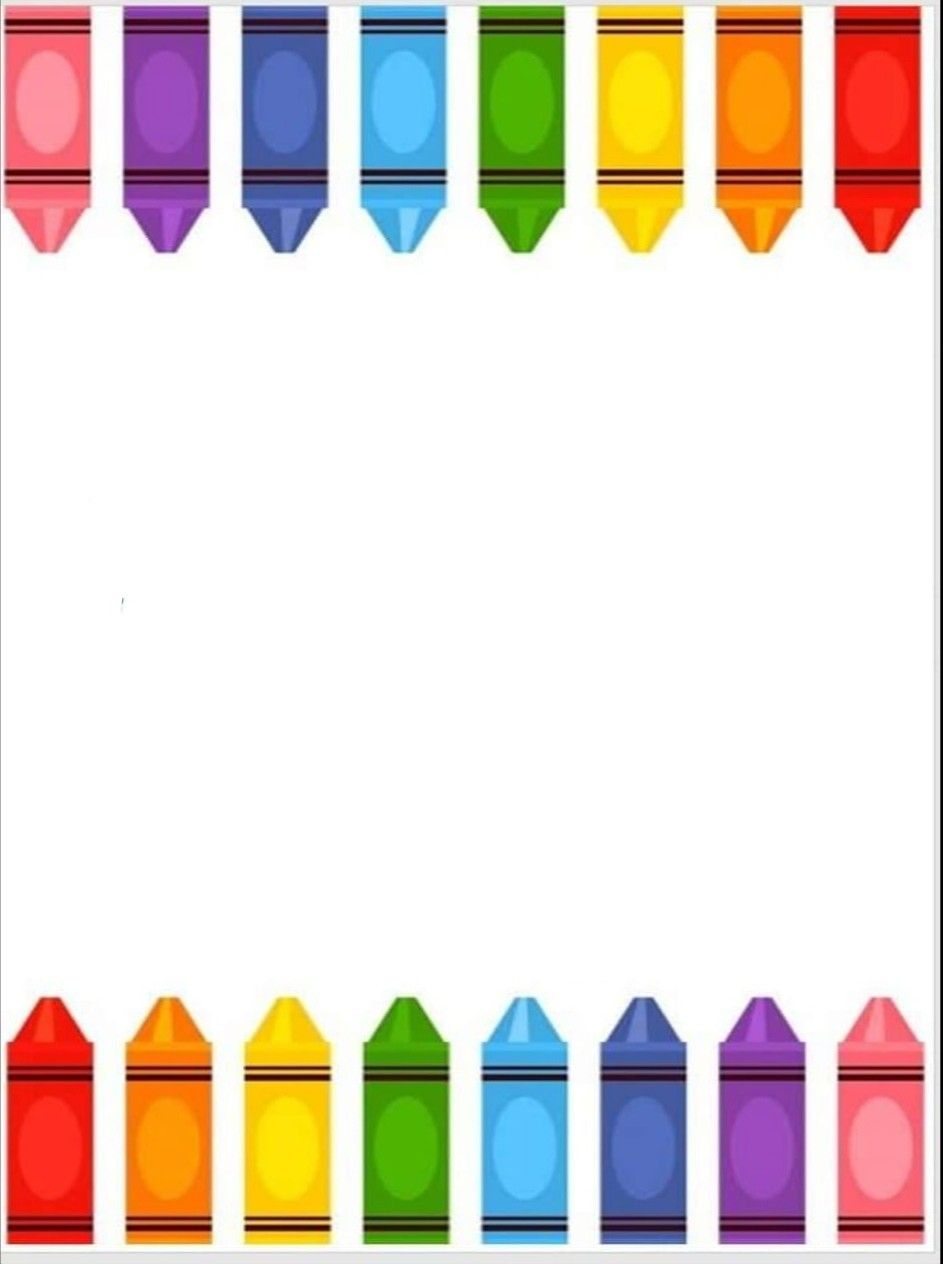 DECIMA  
 SEMANA 
DEL 10 AL 14 
DE ABRIL
La evaluacion no se pudo realizar, debido a que se tuvo un problema
con el telefono en donde se contaba con las evidencias que las 
madres de familia  enviaro. 
Para la proxima semana ya quedara lista esta parte.
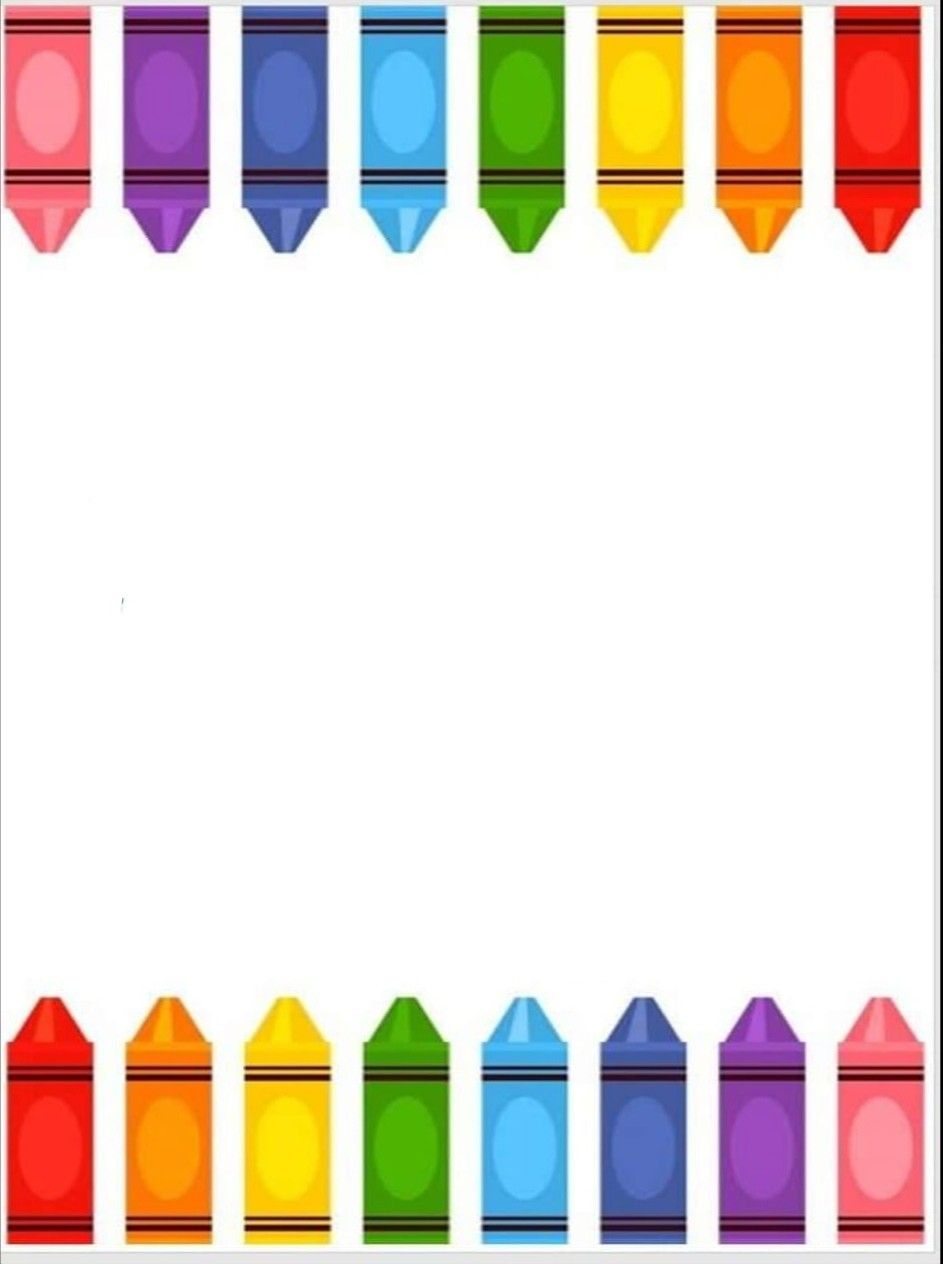 ONCEAVA  
 SEMANA 
DEL 31 AL 4 
DE JUNIO
evaluacion
Nombre: Casandra  Noemi Pineda Martinez
Nombre: Hannah Yanil Contreras Castillo
evaluacion
Nombre: Karely de Jesus Torres Toores
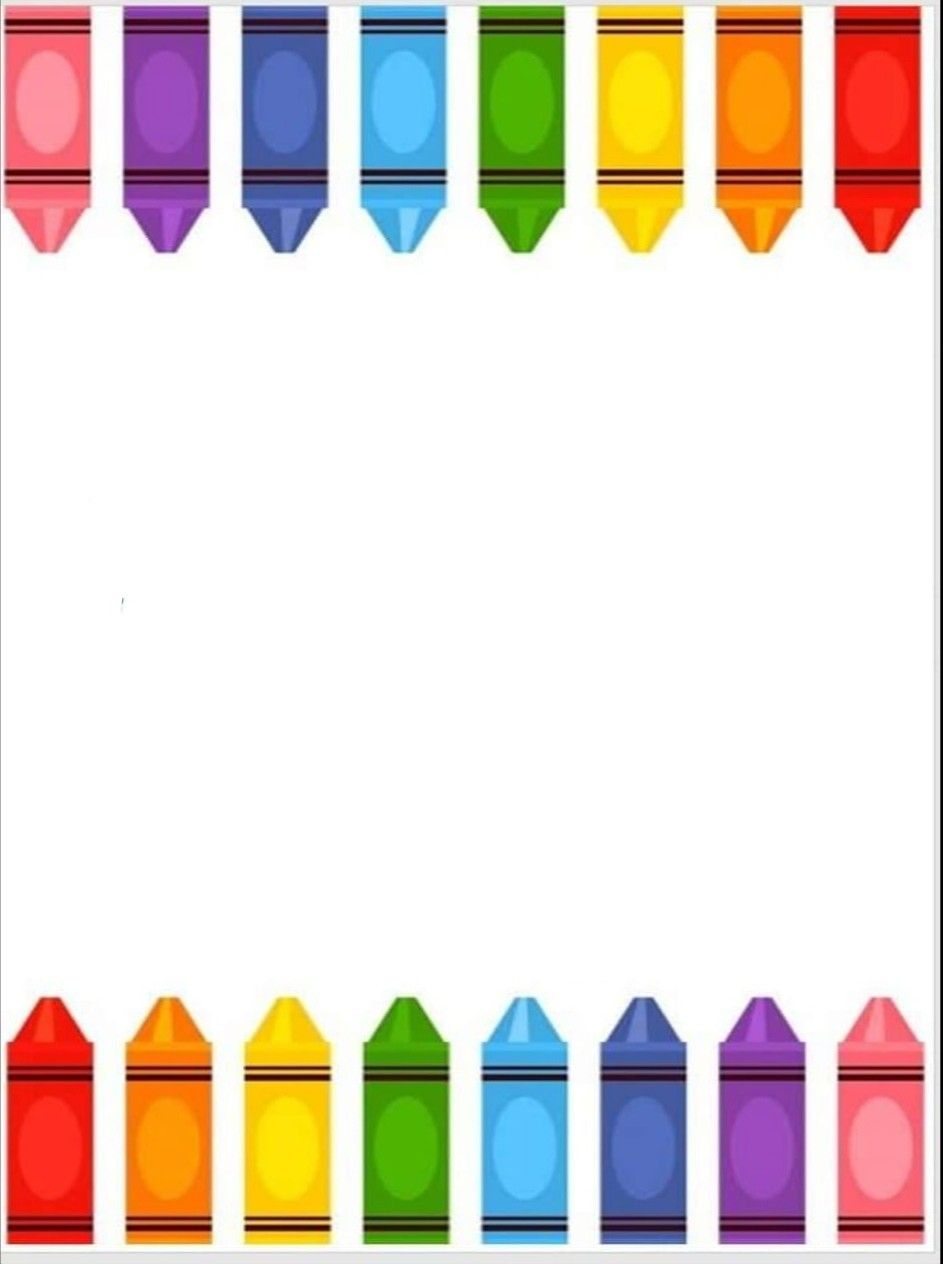 DOCEAVA  
 SEMANA 
DEL 07 AL 11 
DE JUNIO
evaluacion
Nombre: Casandra Noemi Pineda Martinez
Nombre: Iker Uriel Martinez Ortiz
evaluacion
Nombre: Eduardo Campos Torres
Nombre: Hannah Yanil Contreras Castillo